I-71 Corridor Study
PID 104972 CUY/MED IR 0071 Corridor Study
Suggested Study Area
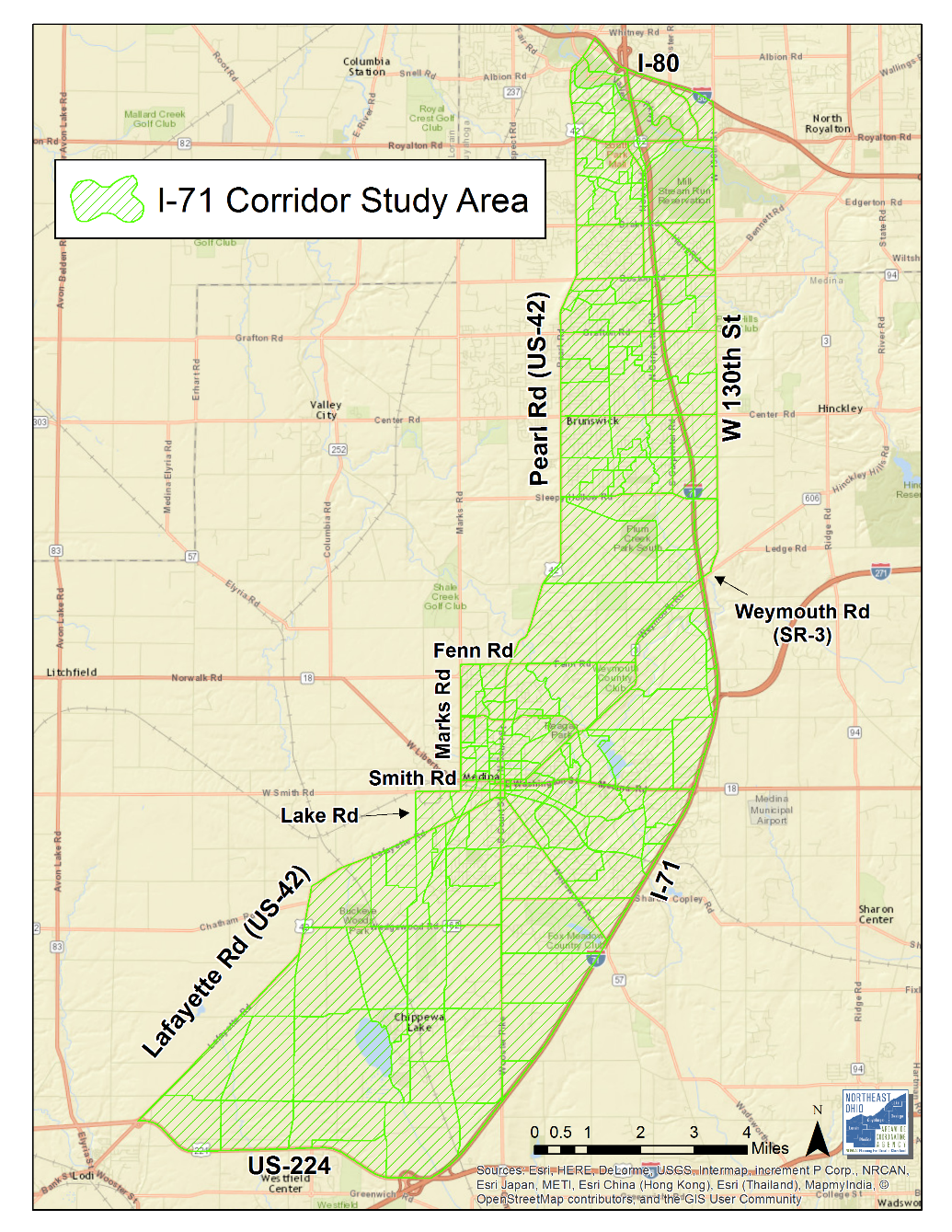 Select Link Analysis
NOACA Travel Forecasting ModelSelect Link Analysis  Scenario Year: 2040Modeling Periods: 
			AM Peak Period
			PM Peak Period
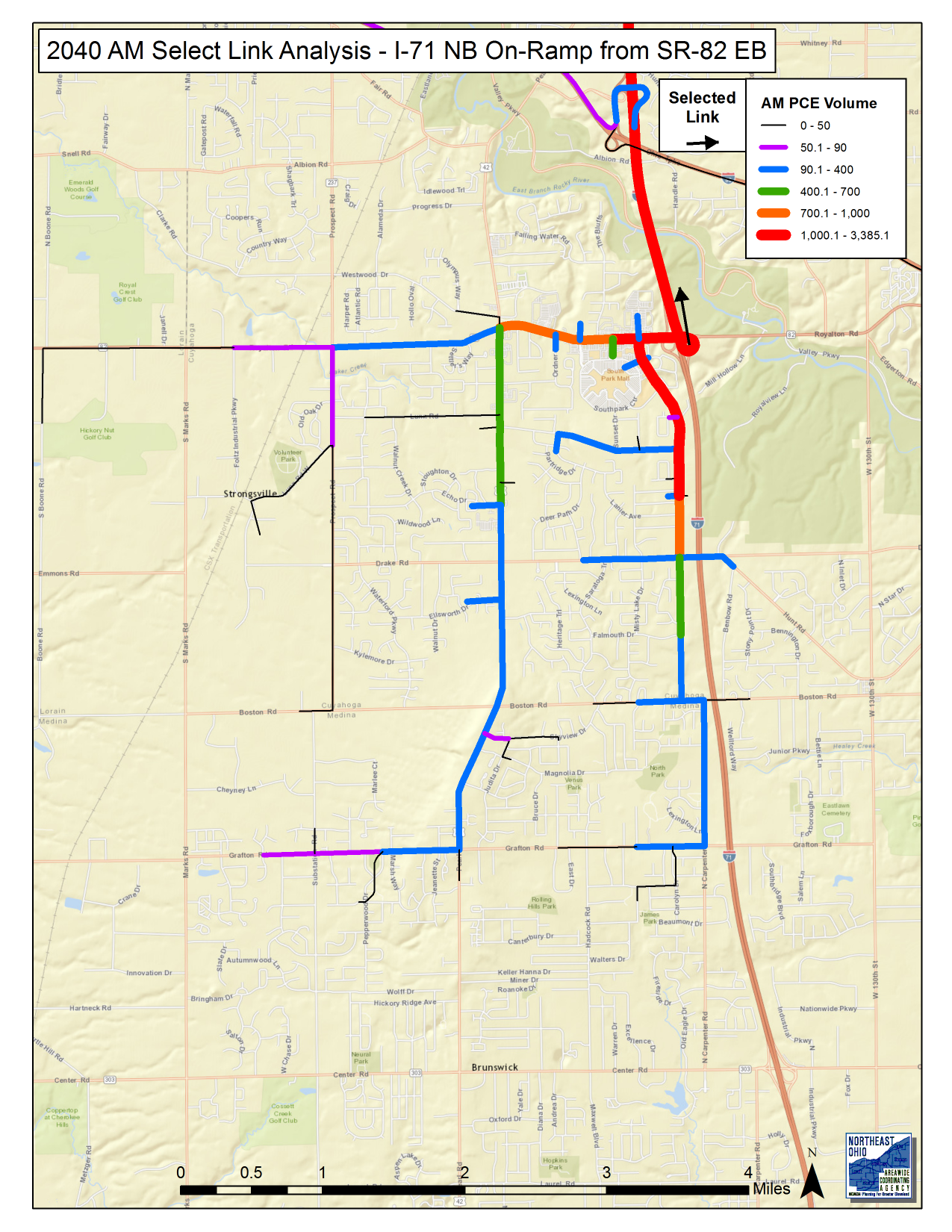 Northern Area

2040 AM
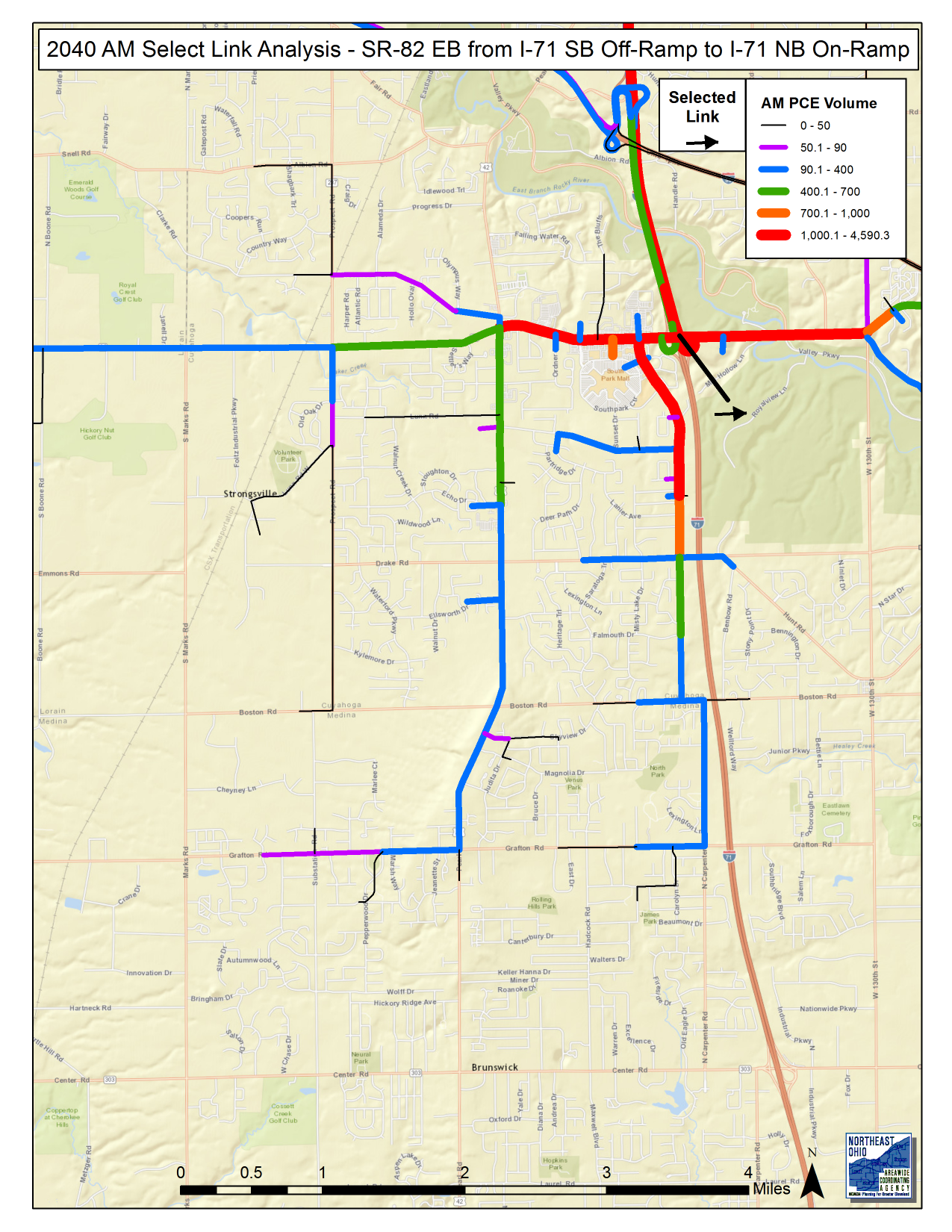 Northern Area

2040 AM
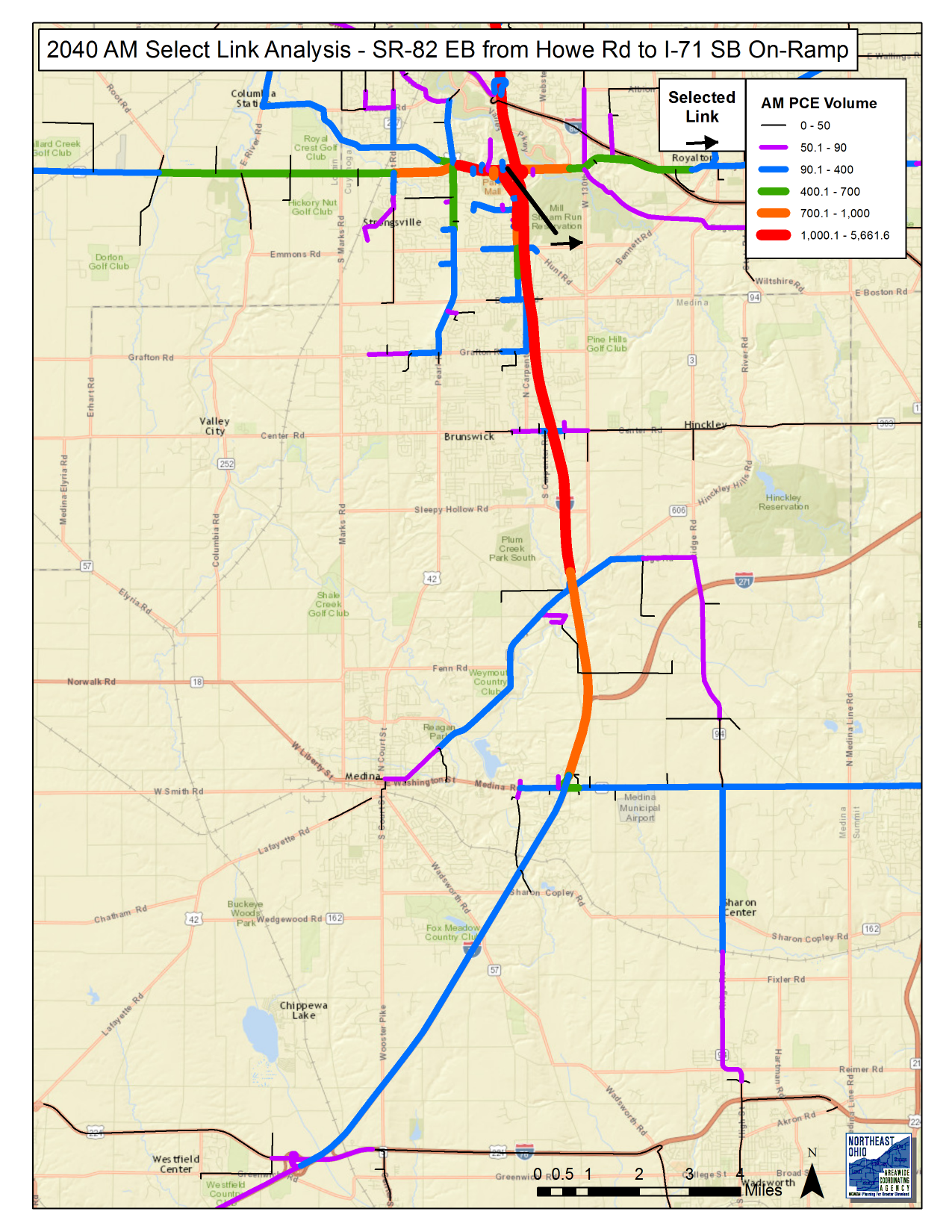 Northern Area

2040 AM
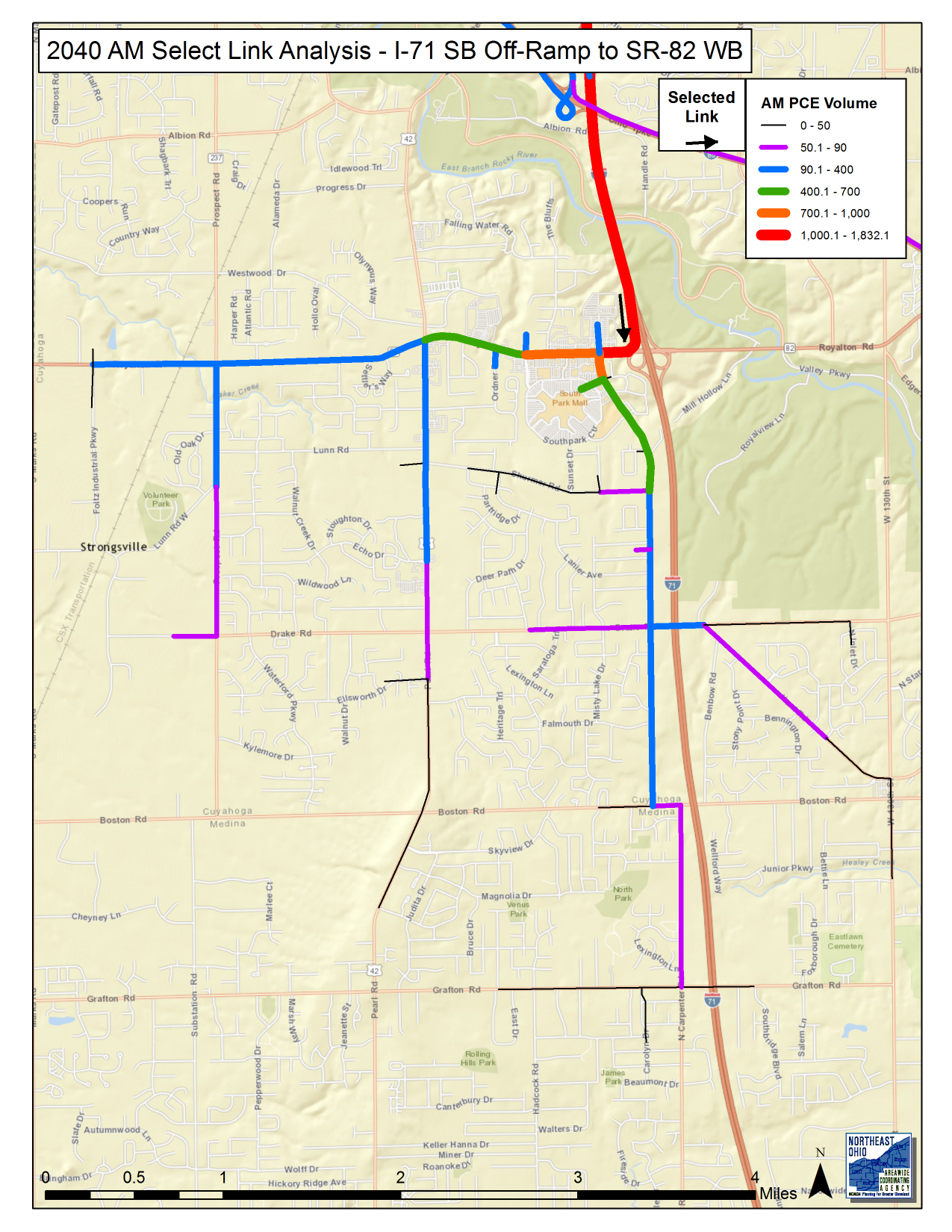 Northern Area

2040 AM
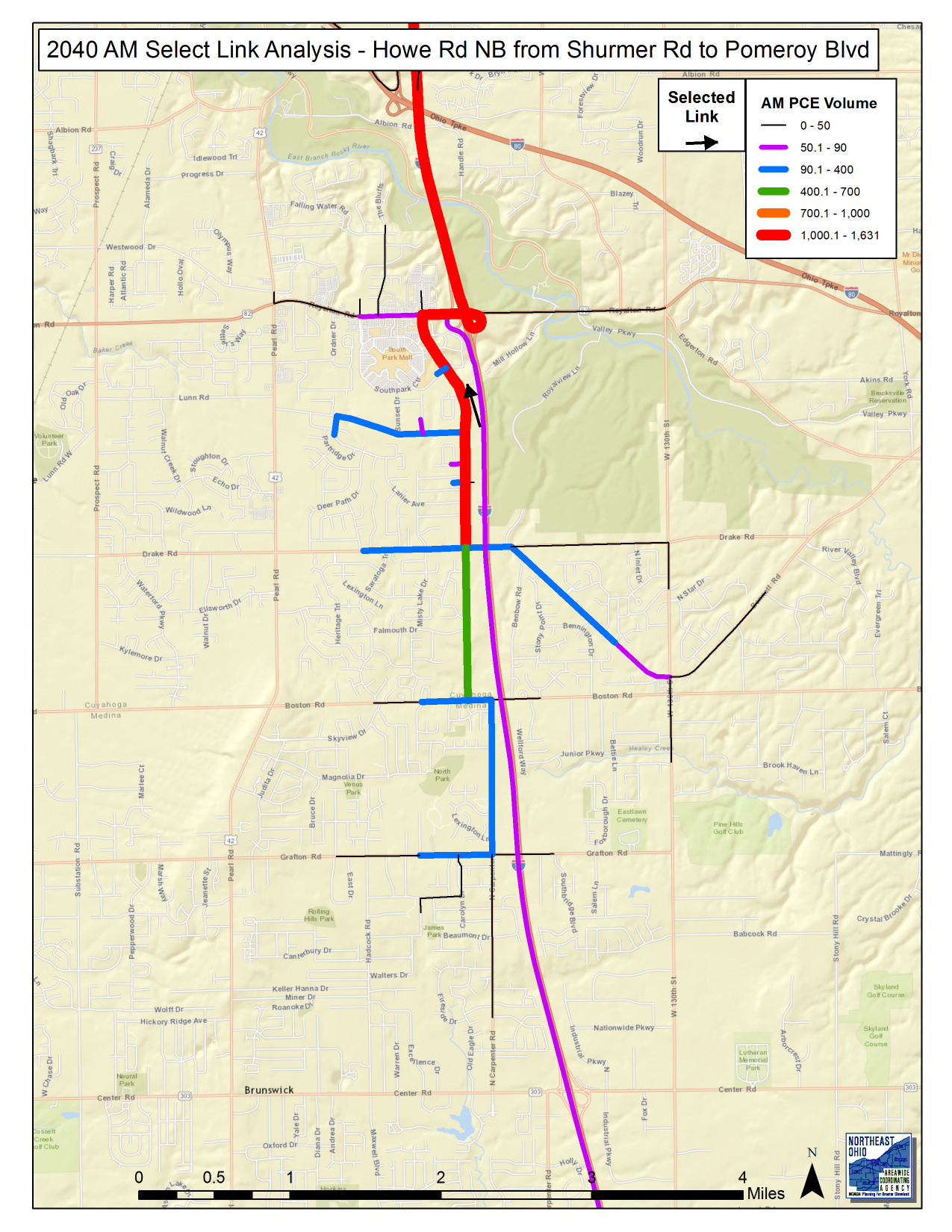 Northern Area

2040 AM
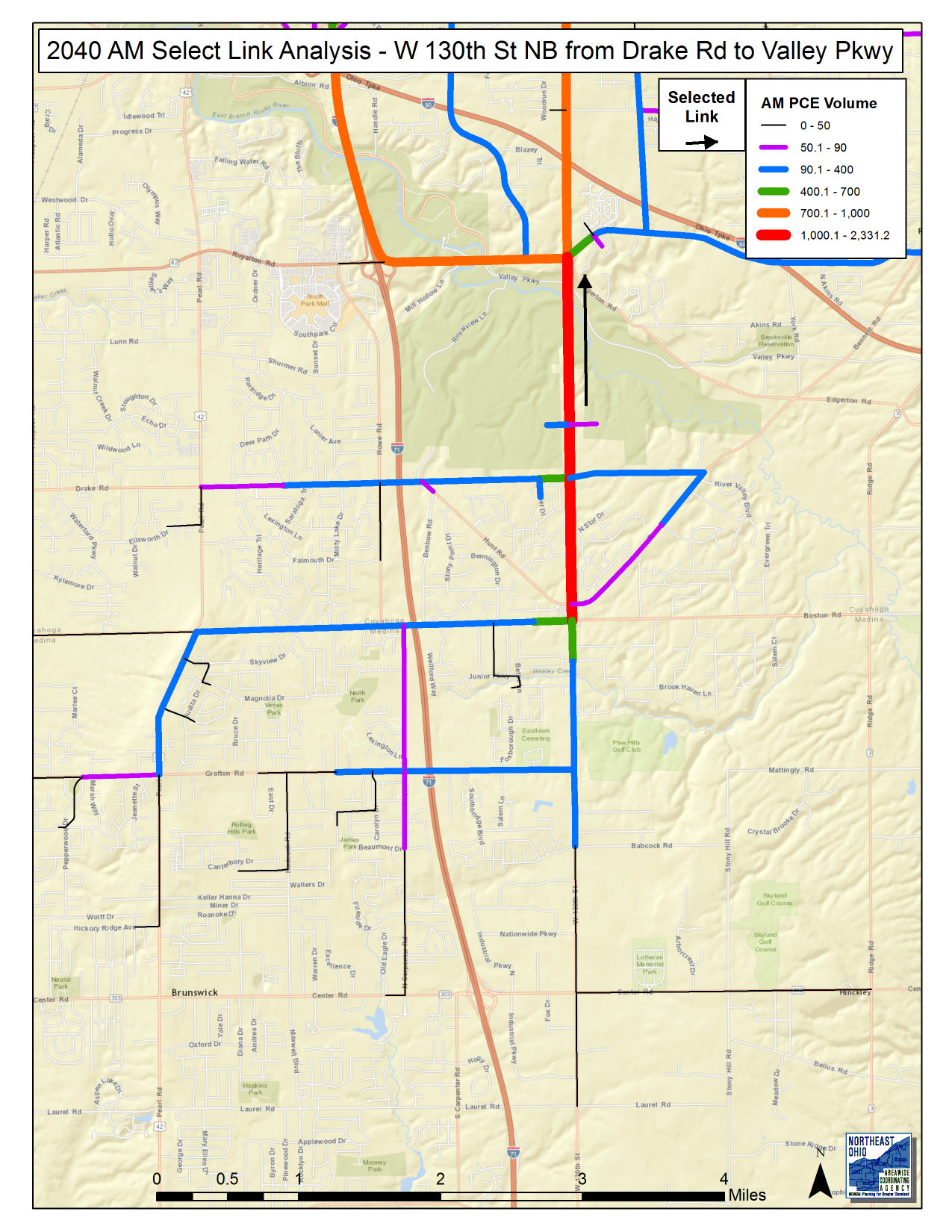 Northern Area

2040 AM
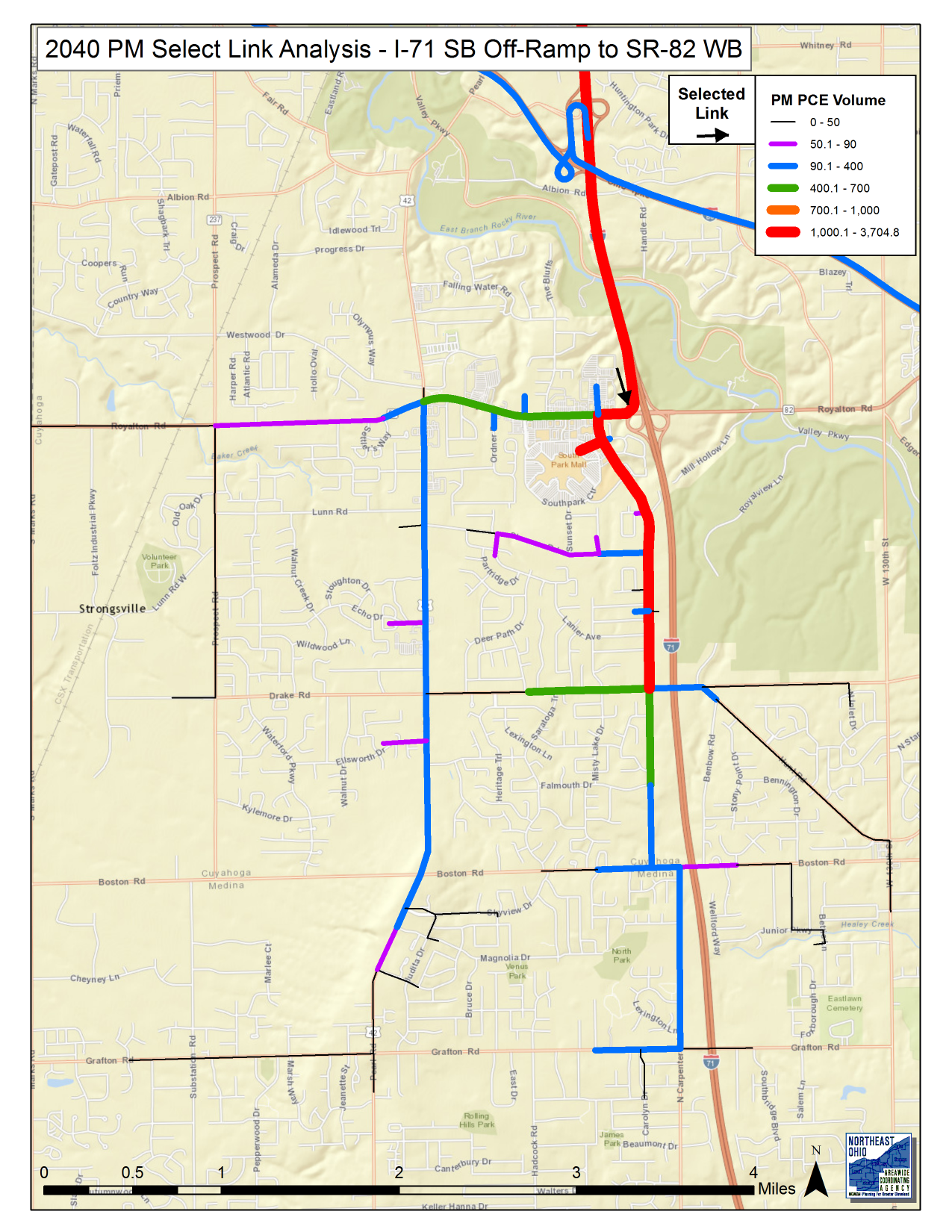 Northern Area

2040 PM
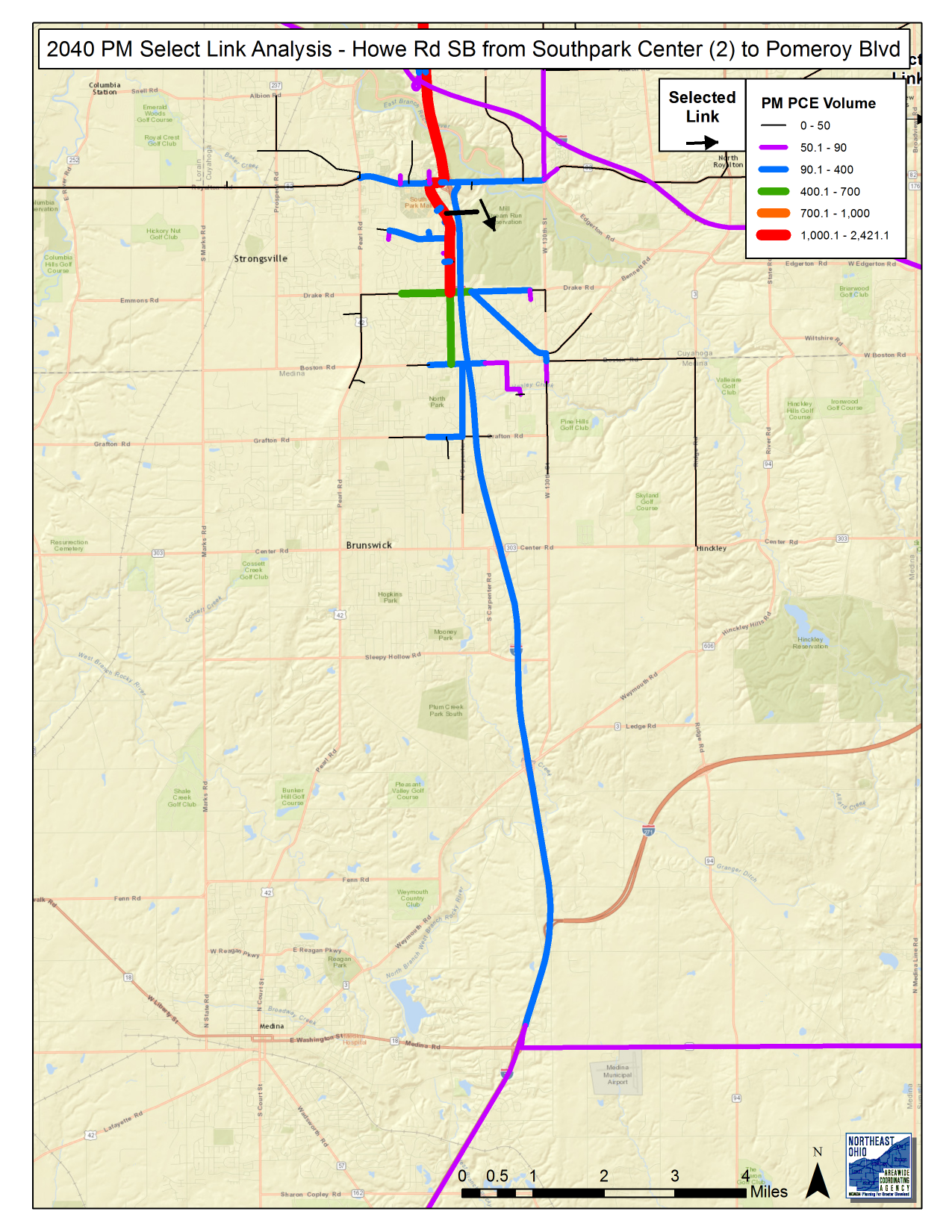 Northern Area

2040 PM
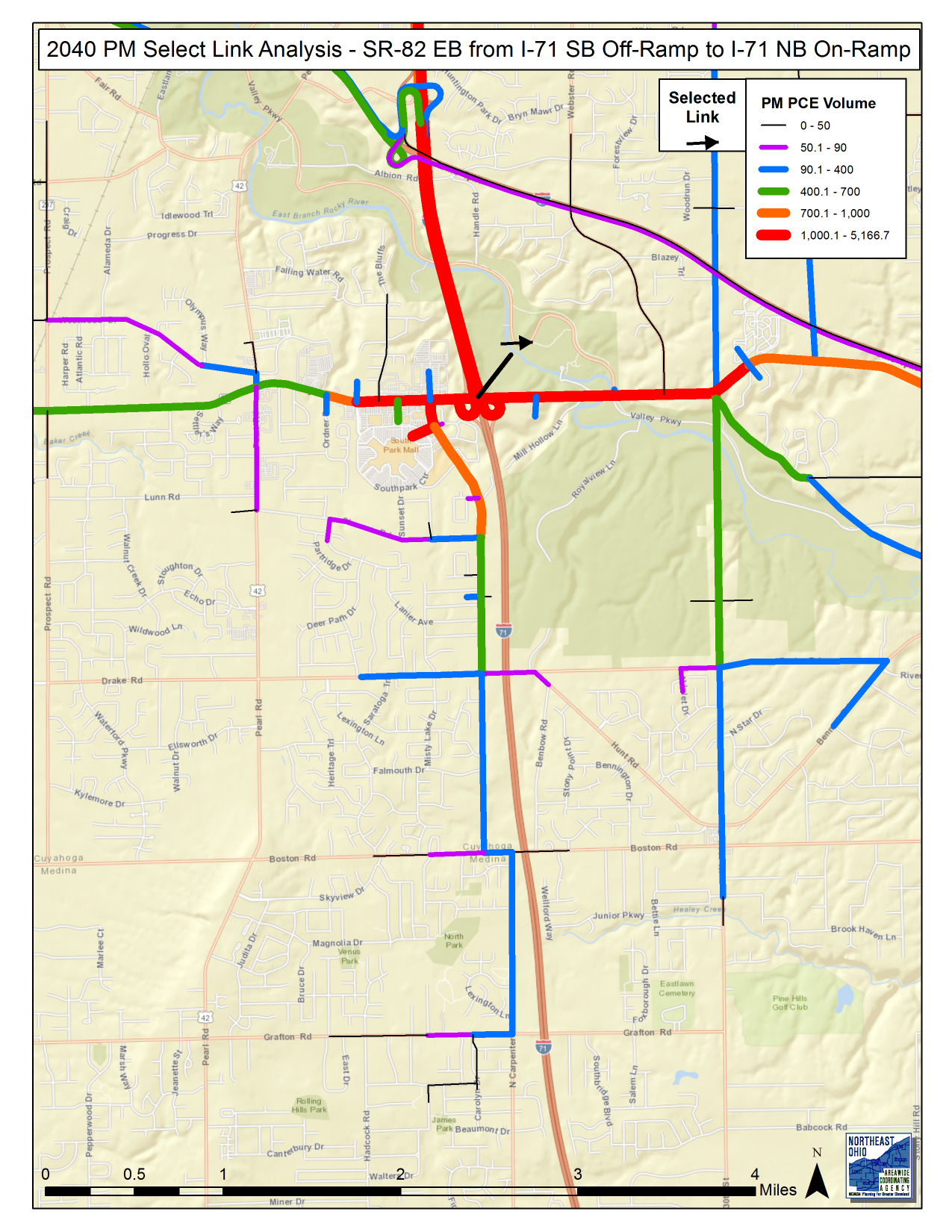 Northern Area

2040 PM
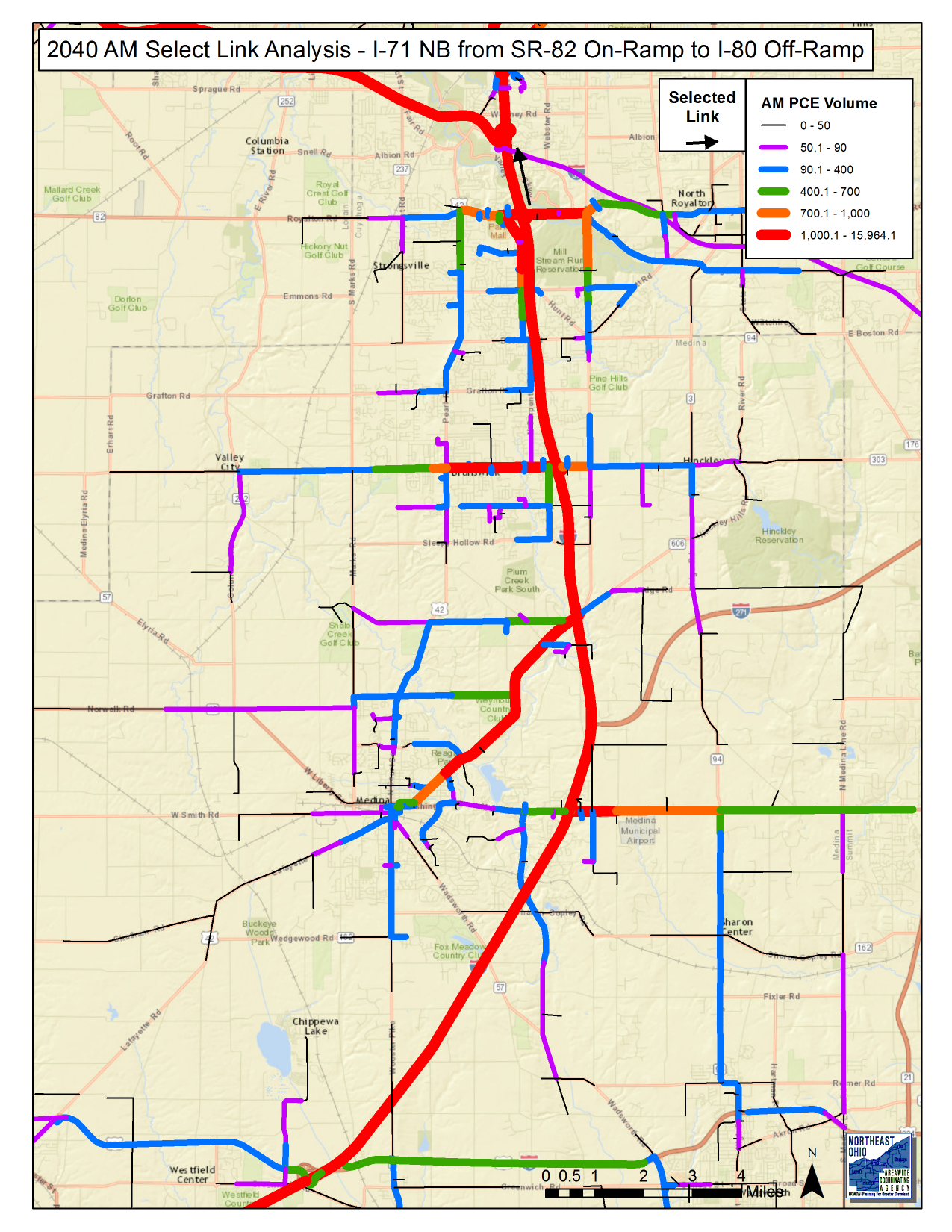 I-71

2040 AM
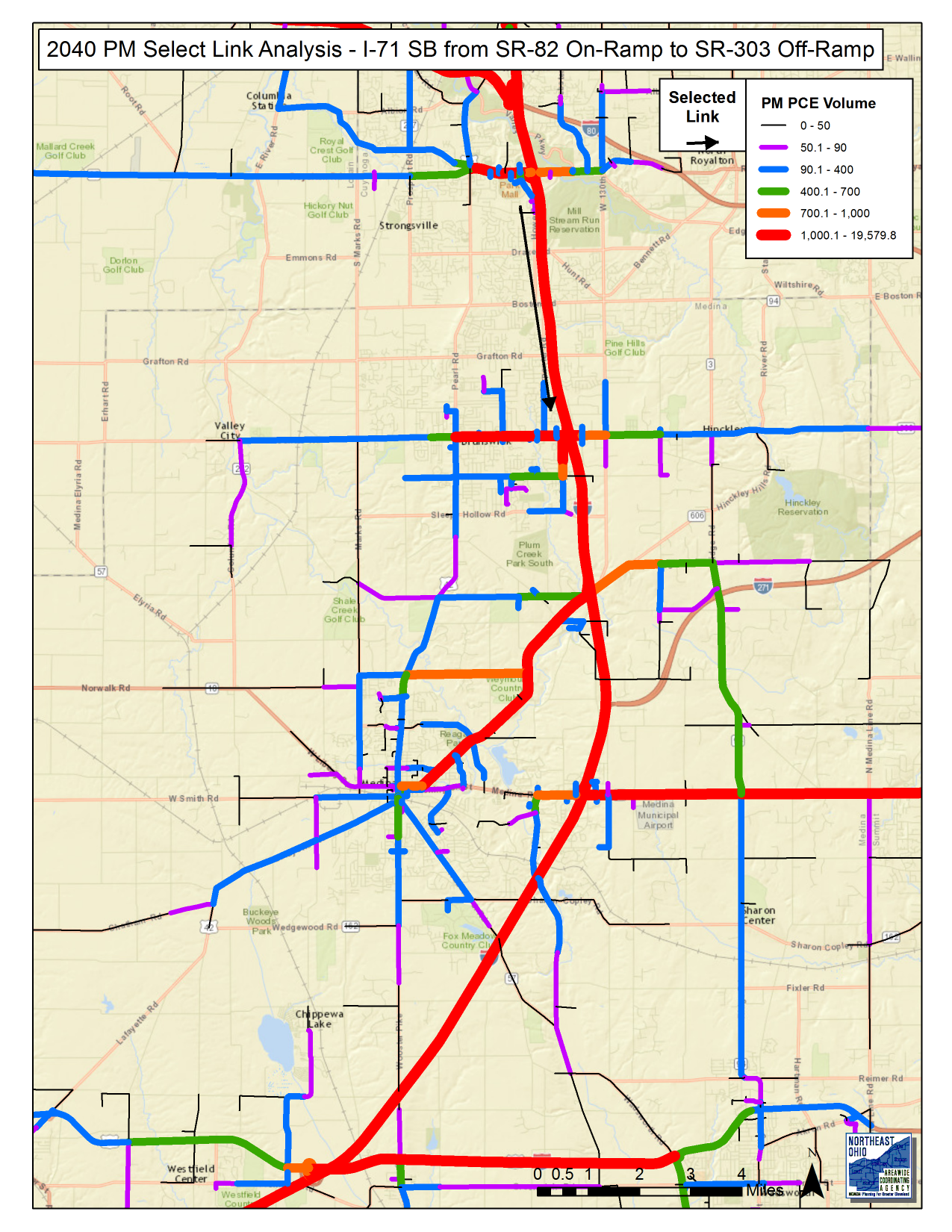 I-71

2040 PM
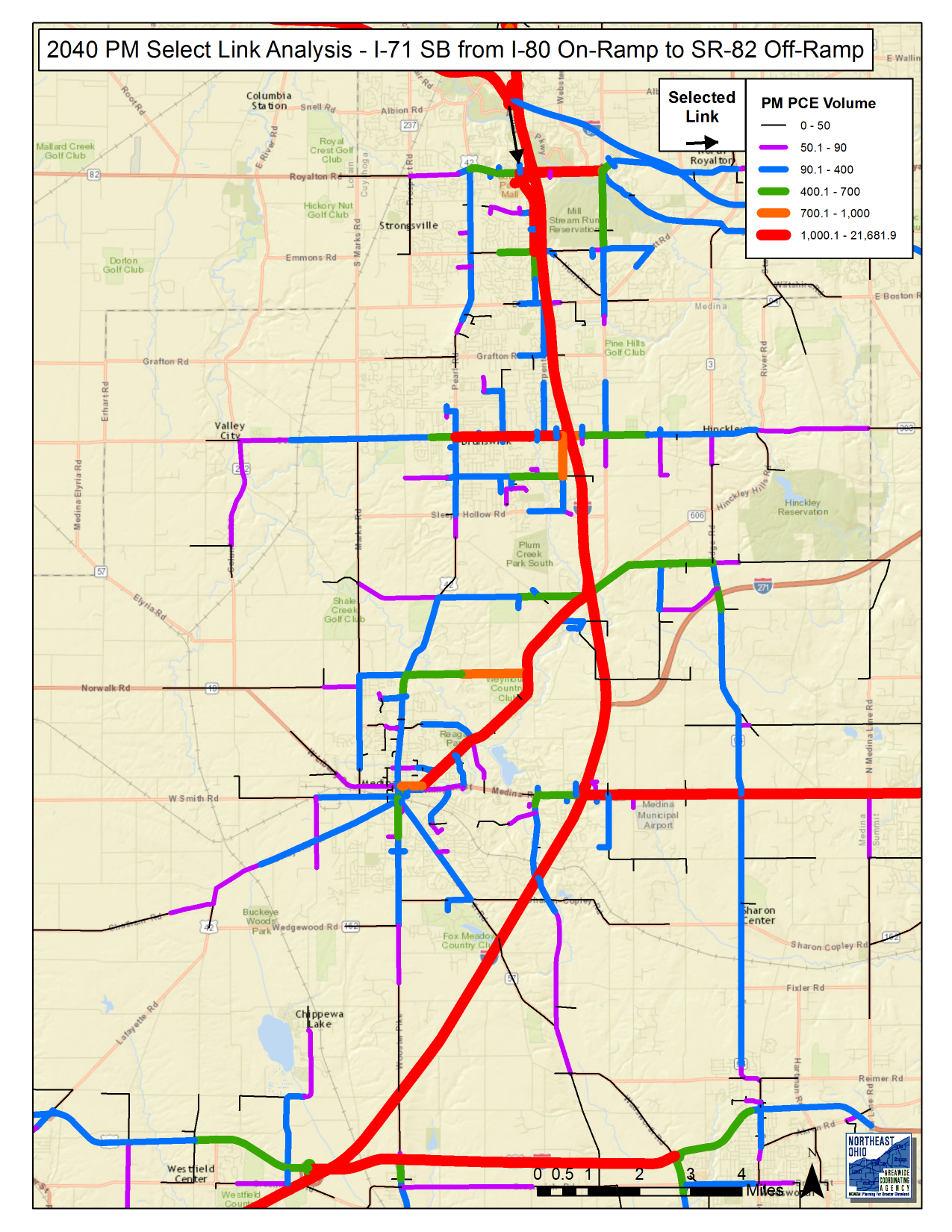 I-71

2040 PM
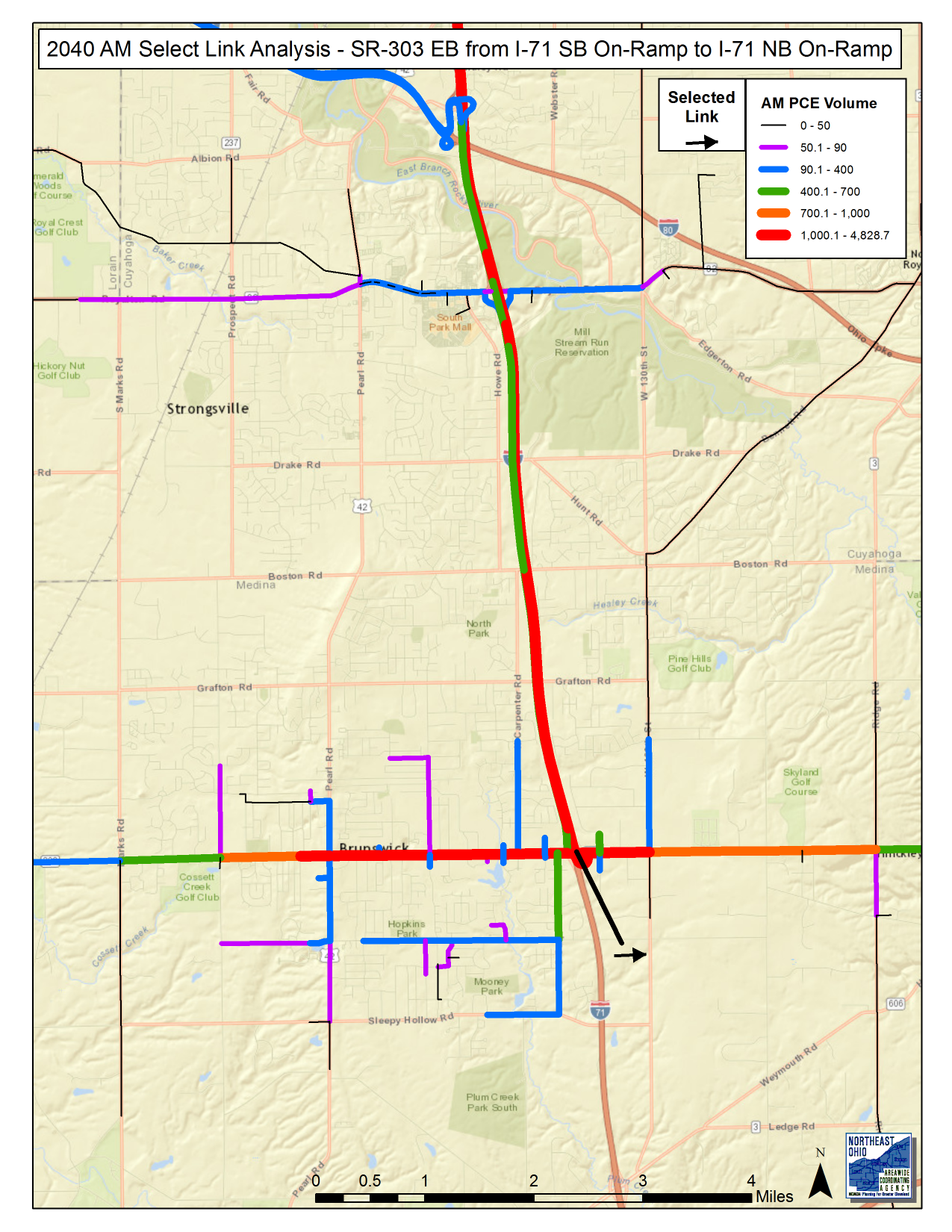 Southern Area

2040 AM
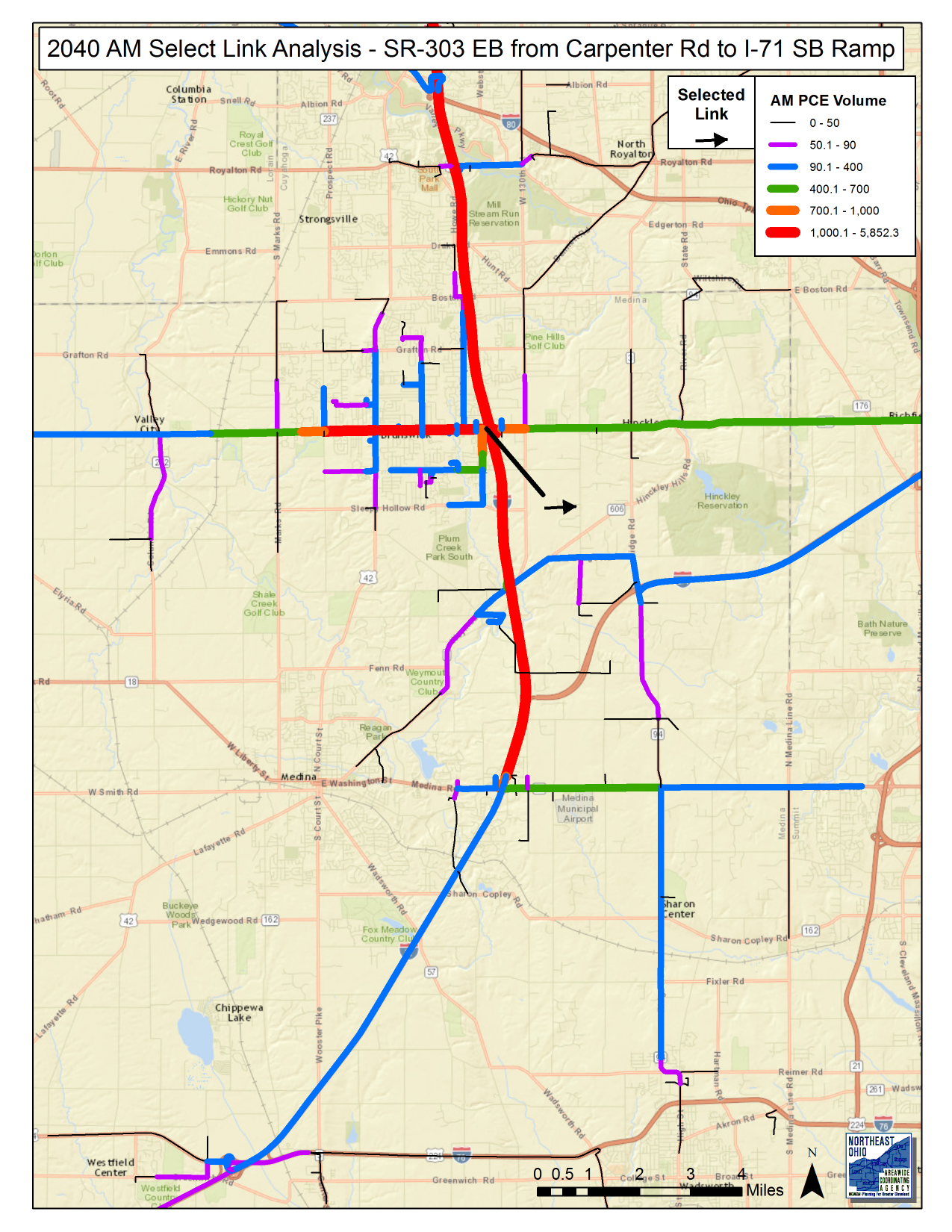 Southern Area

2040 AM
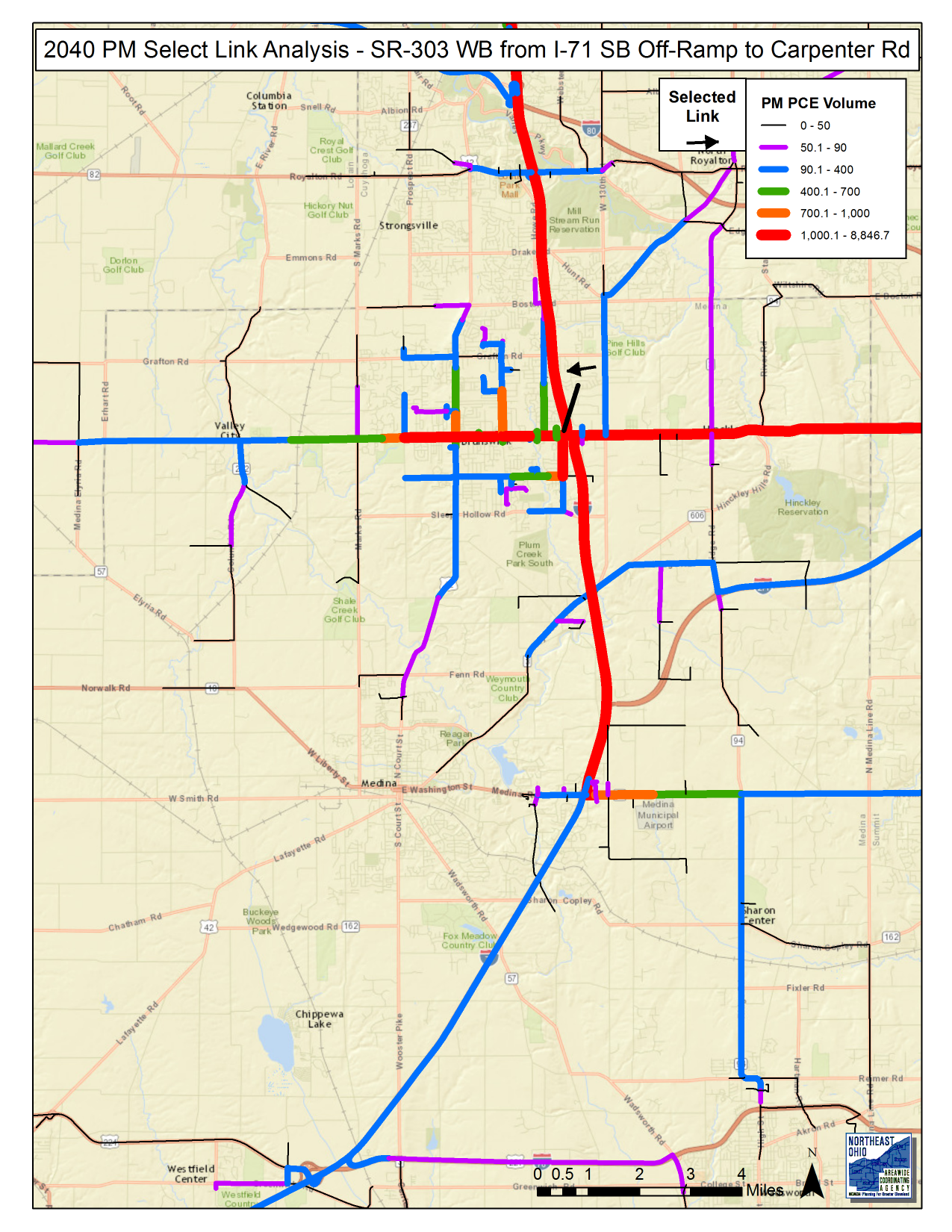 Southern Area

2040 PM
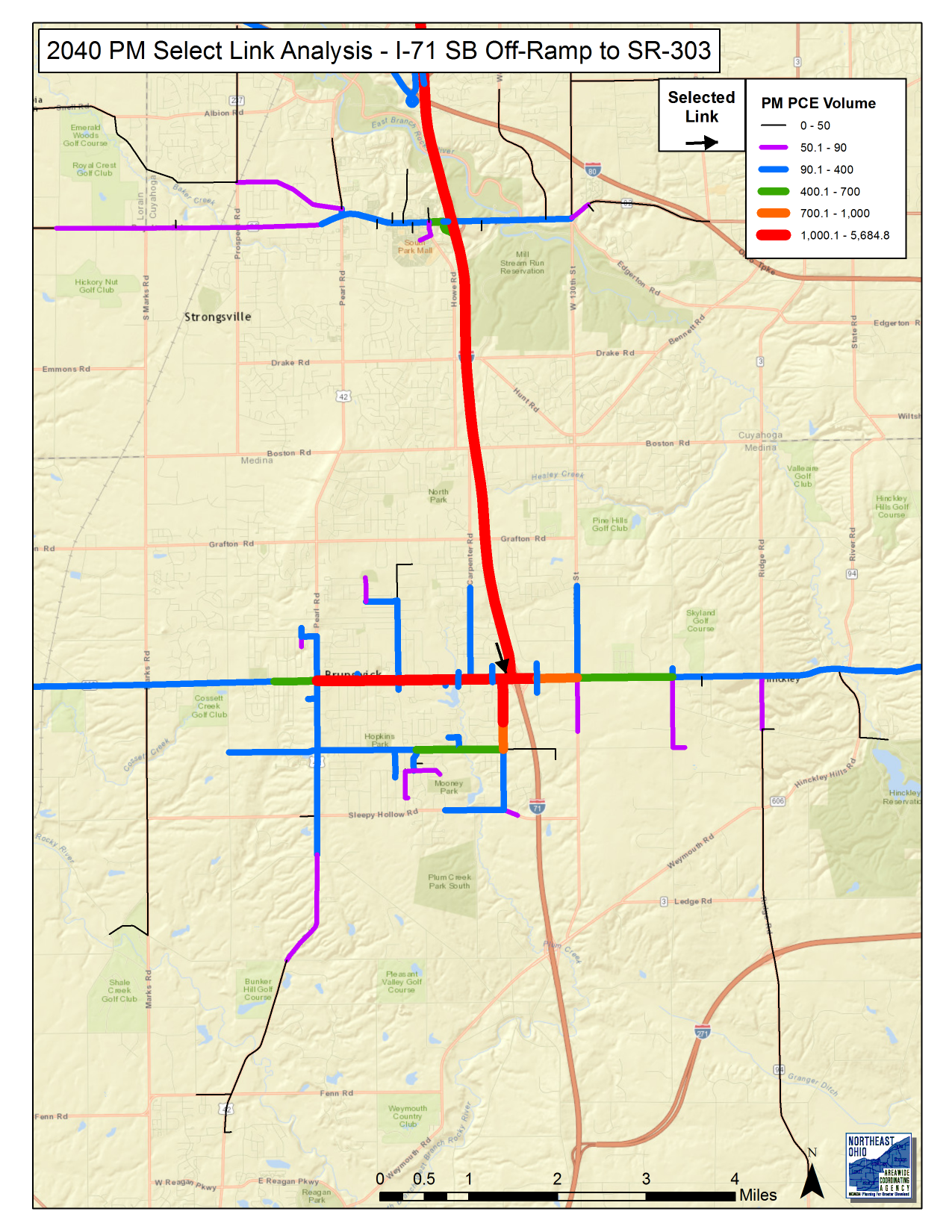 Southern Area

2040 PM
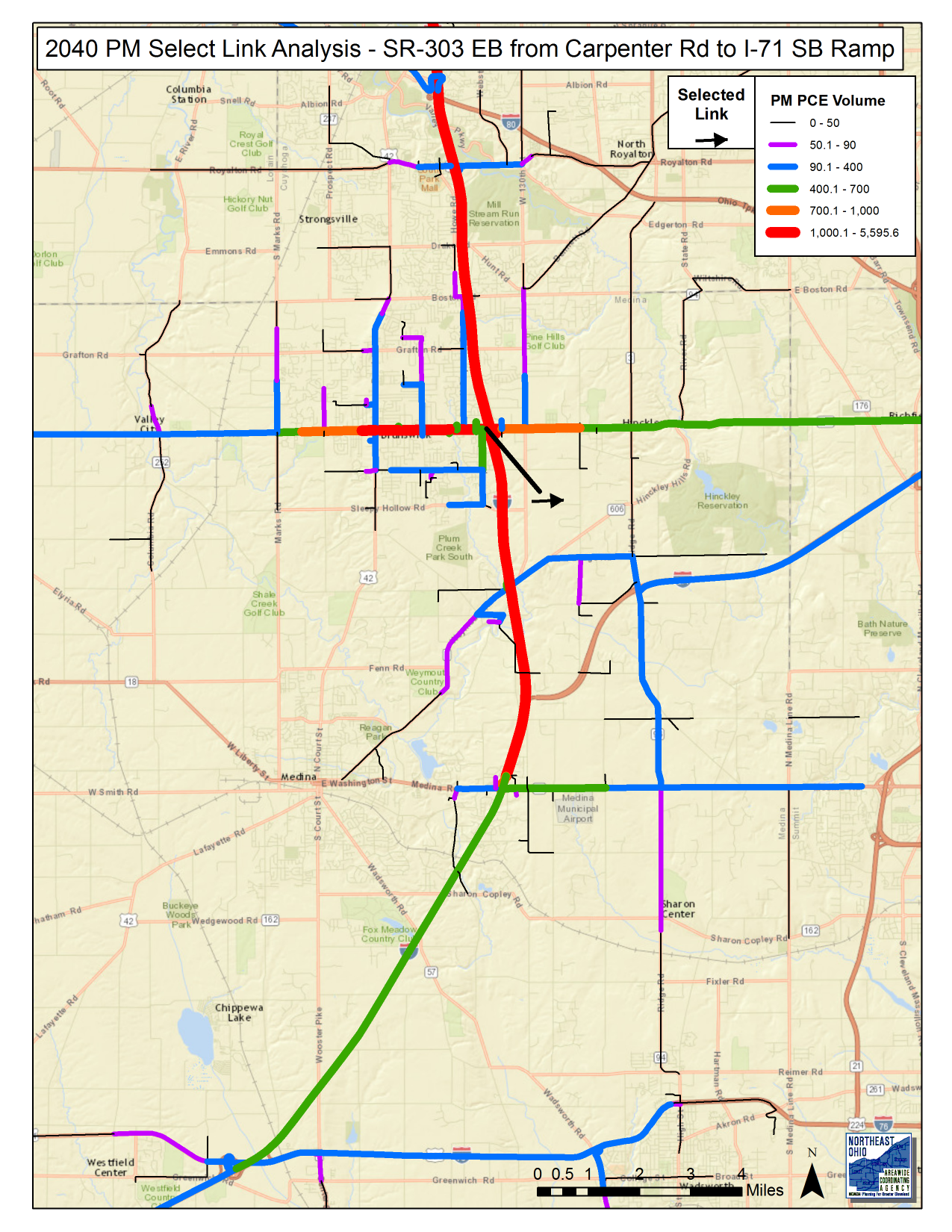 Southern Area

2040 PM
Conclusions
Ramps and collector streets in the northern portion of the study area are mainly used by traffic with origins and/or destinations in the northern area. 
Ramps and collector streets in the southern portion of the study area are mainly used by traffic with origins and/or destinations in the northern area.
I-71 is a regionally significant highway and used by traffic with origins and/or destinations in the NOACA region and even other Counties.
I-71/SR-82 – Vissim 2D View
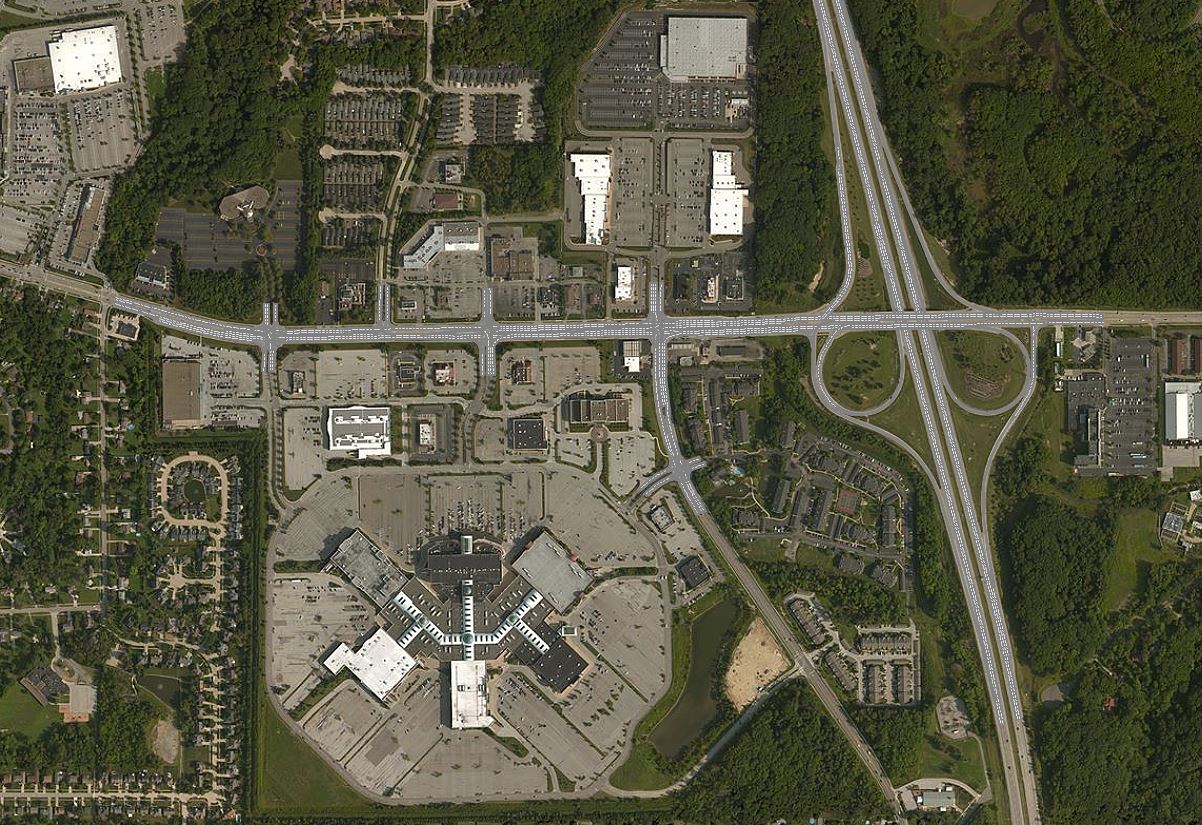 I-71/SR-82 – Vissim 3D Video